KONU BAŞLIKLARI
İlk Yardımın Tarihçesi
 Türkiye’de İlk Yardım
 İlk Yardımın Tanımı ve Önemi
 Acil Bakım (Tıbbi Yardım)
 İlk Yardımcı
 Yasal Sorumluluk
 İlk Yardımın Amacı
 İlk Yardımın Temel İlkeleri
 İlk Yardım Temel Uygulamaları
1-İlk Yardımın Tarihçesi
1767’de Amsterdam’da, 1768’de Hamburg’da, 1772’de Paris’te ilk kurtarma toplulukları kurulmuştur. 
İlk yardım kavramını kullanan bu konuda ilk yazılı eseri hazırlayan kişi   Dr.Esmarch  olmuştur.
1877 yılında St.John ve arkadaşları tarafından ‘’St.John İlk Yardım Teşkilatı’’ kurulmuştur.
Aynı yıllarda Dr.Moffit  tarafından hazırlanan ilk
yardım konularını ve araç-gereçlerini kapsayan bir
tüzüğü kabul ederek ilk yardım konularında birçok
konferans vermiş,çalışmalar yapmıştır.
1882’de İskoçya’da hasta ve yaralılara ilk yardım 
yapmak amacıyla, St.Andrew ‘’ İlk Yardım Teşkilatı’’
kurmuştur.
 1940’lı yılların başında ilk yardım hizmetlerine katkı
oluşturmak amacıyla hastane trenleri,hastane gemileri,
yaralı taşıma uçakları ve helikopterler kullanılmaya
başlamıştır.
2-Türkiye’de İlk Yardım
Cenevre Sözleşmesi gereğince, Türkiye’de bazı
doktorlar bir araya gelerek ‘’Yaralıları ve Asker Esirleri
Kurtarma ve Yardım Derneği’’ kurmuşlardır. Bu dernek
daha sonra ‘’Osmanlı Hilal-i Ahmer Cemiyeti’’  adını 
almıştır.
Cumhuriyet döneminde büyük aşamalar yapan 
cemiyet  Ankara’da merkez binaya kavuşmuş, 28 Nisan
1935’de Atatürk cemiyetin adını ‘’Kızılay’’ olarak
değiştirmiştir.
 Türkiye Kızılay Derneği özel hukuk hükümlerine
tabiidir.Kamu yararına çalışır ve uluslar arası yardım
kuruluşlarının üyesidir.Ayrıca olağanüstü hallerde
‘’Sivil Savunma Teşkilatı’’ da kurtarma,ilk yardım ve
yaralı sevki hizmetlerini verebilmek için teşkilatlanmıştır.
Türkiye Cumhuriyeti Sağlık Bakanlığı, 1944 yılında
sağlık memurları okulunda ders kitabı olarak okutulmak
için ‘’Küçük Cerrahi Bilgisi ve İlk Yardım’’ adlı kitabı 
hazırlatmıştır.  Daha sonra İlk Yardım başlı başına bir 
ders olarak okutulmaya başlanmıştır.
Günümüzde Sağlık Bakanlığı tarafından 2002 yılında
çıkarılan ve 2004 yılında bazı maddeleri değiştirilen 
‘’İlk Yardım Yönetmeliği ‘’ de halkın ilk yardım
konusunda temel bilgiye sahip olması konusunda 
atılmış önemli bir adımdır. ( Ekler kısmında..)
3-İlk Yardımın Tanımı ve Önemi
Herhangi bir kaza ya da yaşamı tehlikeye düşüren
durumda sağlık görevlilerinin yardımı sağlanıncaya 
kadar,hayatın kurtarılması ve durumun kötüye gitmesini
önleyebilmek amacıyla,olayın olduğu yerde, çevre 
imkanlarıyla ve ilaç kullanılmadan yapılan geçici 
müdahalelere ‘’ilk yardım’’ denir.
İlk yardım uygulamaları; Ölümü ya da daha kötüye 
gitmeyi önler, zedelenmeyi ve şoku önler,ağrının
azalmasını  ya da ortadan kalkmasını sağlar.
Hiçbir ilk yardım uygulaması yapılmadan hastaneye
götürülen ve orada müdahale yapılanların çok azı hayata
geri dönebilmektedir. Bu da olay yerinde hemen
başlatılan ilk yardımın önemini açıkça göstermektedir.
Kazalar ve ani rahatsızlıklar beklenmedik yer ve 
zamanda meydana geldiğinden temel ilk yardım 
uygulamaları ile hasta/yaralının hayatını kurtarmak ve
sakatlıkları önlemek için müdahale sadece sağlık
personeli tarafından değil bilen herkes tarafından
olayın olduğu yer ve zamanda yapılması gereken
bir uygulamadır.
 Olay yerinde yapılan ilk yardım sağlık kuruluşunda
yapılacak tedavinin başarısını etkiler.
İlk yardım, özellikle genç ve orta yaş grubunda sık
görülen ve iş gücü kaybına sebep olan kazalara bağlı
sakatlıkları ve ölümleri önler. Böylece;
      Üretken çağdaki bu kişilerin daha sağlıklı bir
yaşam sürmelerine de yardımcı olur.
 İlk yardım olay yerinde ve orada bulunan kişilerce
yapılan bir uygulama olması nedeniyle,evde,iş yerinde,
okulda,caddede kısaca heryerdeki insanlar için bir
sağlık desteğidir.
4-Acil Yardım (Tıbbi Yardım)
Hasta/yaralılara, acil yardım ünitelerinde 
doktor ve diğer sağlık personelinin, tıbbi araç-
gereç kullanarak ve tedavi etmek amacıyla
yaptığı tıbbi müdahalelerdir.
İlk Yardım ve Acil Yardımın Farkları
5-İlk Yardımcı
Olay yerine ambulans gelinceye kadar, ilk yardımın
tanımında belirtilen uygulamaları yapan ilk yardım
eğitimi almış kişidir.
    Sağlık ekibi olay yerine ulaştığında onun
yardımcısı konumuna geçer ve hasta/yaralı hakkında
gerekli bilgileri sağlık ekibine bildirir.
İlk Yardımcının Özellikleri
İlk yardım konusunda eğitim almış olmalı
 Sakin,kararlı ve kendine güvenli olmalı
 Kendi can güvenliğini ön planda tutmalı
 Çevredeki kişileri organize ederek,onlardan
yararlanabilmeli
 Eldeki her olanaktan yararlanmayı bilmeli
 Ülkedeki sağlık örgütlenmesi hakkında bilgi sahibi olmalı
İyi bir iletişim bilgisine sahip olmalı
 İnsan vücuduyla ilgili temel bilgiye sahip olmalı
 Bazı durumlar için pratik buluşları olmalı
 Olayı anında ve doğru olarak haber vermeli
 Emin olmadığı uygulamaları yapmamalı
 Sağlık personeli geldiğinde, onların yardımcısı 
durumuna geçebilmeli
6-Yasal Sorumluluk
2918 Sayılı “Karayolları Trafik Kanunu”nda 
Sürücilere,trafik kazalarında ilk yardım yapma yetki ve
sorumluluğu verilmiştir. 
 Yine İçişleri Bakanlığı tarafından 16.06.2004 tarih
Ve 5188 sayılı “Özel Güvenlik Hizmetlerine Dair
Kanun’da, özel güvenlik yetiştirme eğitimlerinde
uygulanan ders programında ilk yardım derslerine yer
verilmektedir.
Eğitimi alan kişilere görev yaptıkları alanlarda ilk
yardım uygulama yetki ve sorumluluğu verilmiştir.

 Sağlık Bakanlığı tarafından 22.05.2002 tarih ve
24762 sayılı resmi gazetede yayınlanan daha sonra 
18.03.2004 tarih ve 25406 sayılı resmi gazetede bazı
maddelerinde değişiklik yapılarak yürürlüğe konulan
“İlk Yardım Yönetmeliği” çerçevesinde ilk yardım
eğitimi alan herkes her yerde ilk yardım uygulama yetki
ve sorumluluğuna sahiptir.
7-İlk Yardımın Amacı
İlk yardımın öncelikli amacı, olay yerinde,anında,
çevre imkanlarından yararlanarak ve ilaç kullanmadan 
hasta/yaralının hayatını kurtarmaktır.
İkinci Amaç; Gerekli muayene ve değerlendirmeler
yapıldıktan sonra hasta/yaralının durumunun daha
kötüye gitmesini önlemektir.
Örneğin, kanaması olan hasta/yaralının kanamasını
durdurmak ve şoka karşı önlem almak durumun 
kötüleşmesini önleyici müdahalelerdir.
Üçüncü Amaç;  Hasta/yaralının durumunun daha
iyiye gitmesini sağlamaktır.Bunun için çok farklı 
uygulamalar yapılabilir.Bazıları şöyle sıralanabilir;
 Yarayı su ve sabunla yıkamak,hasta/yaralının üzerini
örterek sıcak tutmak,psikolojik destek sağlamak ya da
uygun pozisyon vermek vb.
8-İlk Yardımın Temel İlkeleri
İlk yardımın başarılı olmasını ve olumlu sonuçlar
vererek amaca ulaşmayı sağlar.
 
İlk yardımda baş harfleri “T” ile başlayan altı temel
ilke vardır.
6T İlkesi
Birinci Değerlendirme
Çok sayıda hasta/yaralı varsa,öncelikle hareket etmeyen ve sesi çıkmayan değerlendirilmeli.
Bir hasta/yaralı varsa hemen değerlendirme işlemine
başlanmalıdır.
İlk Yardımın ABC’si
A (Airway):  Hava yolu açma girişimlerinin
başında sıkan giysilerin gevşetilmesi gelir, hava yolunun
kapanmasına neden olan durumlardan biri de ağız
içindeki yabancı cisimlerdir.
  Bunlar; kusmuk,kan pıhtıları,yiyecek parçaları vb.
olabilir.
Bu iki girişimden sonra hava kapanmasının asıl sebebi
olan ve bilinç kapalı hasta/yaralılarda görülen dilin hava
 yolu girişini kapatması sorunu çözülmelidir. Çünkü
herhangi bir nedenle bilinci kapanan kişilerin
vücudundaki kaslarda gevşeme olur.
     
Dilin yapısı da kas olduğu için dil de gevşer ve soluk
yolunun giriş kısmına düşerek solunuma engel olur.
B(Breathing): Solunumun değerlendirilmesinde,
    “ Bak-Dinle-Hisset” yöntemi ile 10 sn süre ile
hasta/yaralının soluk alıp almadığını değerlendirir.
C(Circulation): Dolaşımın değerlendirilmesinde ise
yetişkin ve çocuklarda boyundaki şah damarından, 
bebeklerde kol atardamarından 5 sanıye süre ile nabız kontrolü yapılır.
     Eğer hasta/yaralının solunumu ve dolaşımı devam 
ediyorsa, ikinci değerlendirme aşamasına geçilir.
İkinci Değerlendirme
İkinci değerlendirme, olay ve hasta/yaralı hakkında
bilgi toplama ve vücudun baştan aşağı kontrolünden
oluşur;
 Bilgi toplamada hasta/yaralı ile iletişim kurulur.
İlk yardımcı önce kendini tanıtmalı, hoşgörülü
davranarak hasta/yaralıya güven vermelidir.
Bu bilgiler hasta/yaralının kendisinden alınabileceği
gibi olay yerinde yakınlar varsa onlardan da bilgi
alınabilir. İletişim sırasında hasta/yaralının sözlü 
uyaranlara cevap verip vermediği, anlama ve algılama 
düzeyi hakkında fikir edinilmiş olur.
Vücudun baştan aşağı kontrolünde ise;
Hem bilinç düzeyi hemde diğer kontroller saptanmaya çalışılır bunlar;

 Solunum hızı, ritmi,derinliği
 Nabzın hızı,ritmi,dolgunluğu
 Vücut ısısı,cildin rengi ve nemi kontrol edilir.
Vücudun tüm bölümleri baştan aşağı doğru şöyle kontrol edilir;
Baş: Saçlı deri,baş ve yüzde yaralanma,morluk,şekil
bozukluğu,kulak,burun ve ağızdan kan ya da sıvı gelip
gelmediğine bakılır.
Boyun: Ağrı,şişlik,hassasiyet,şekil bozukluğu,renk 
değişikliği,açık yara ve kanama durumu kontrol edilir. 
Boyun kırığı şüphesi göz önünde bulundurulmalı.
Göğüs:  Göğüs kafesinde batmış bir cisim,açık yara,
şekil bozukluğu,morarma ve ağrı kontrolü yapılır.Göğüs
bölgesi ile birlikte sırt bölgesinde de benzer durum olup
olmadığına bakılır.
 Karın: Karında açık yara,morarma,kanama,batmış
cisim,ağrı ya da karın derisinde sertlik olup olmadığına
bakılır. Eller arka tarafa doğru kaydırılarak bel 
bölgesinde de aynı durumların kontrolü yapılır.
Kalça: Kalçada kırık,kanama,ağrı ve hassasiyet 
kontrolü yapılır.
 Kollar ve Bacaklar: Kuvvet ve his kaybı,ağrı,şişlik,
şekil bozukluğu,morarma,açık yara olup olmadığı ve
nabız alınabilen noktalardan nabız kontrolü yapılır.
T3 Tedavi: “Tedavi” kelime olarak tıbbi yardım 
anlamına gelmektedir. Ancak ilk yardım uygulamaları
tıbbi uygulama değildir. İlk yardımın temel ilkeleri “6T”
formülüyle gösterildiğinden tedavi kelimesi
kullanılmakla birlikte burada sözü edilen “Tedavi” ilk
yardım müdahalesi anlamını taşır.
T4 Telekomünikasyon(Haberleşme):
 İlk yardım da haberleşme hasta/yaralının hayatını
kurtarma ve tıbbi tedaviyi en kısa sürede başlatabilme
açısından çok önemlidir.
 İlgili kuruluşlara yeterli bilgilerin zamanında
ulaşmasını sağlar. 
 Ülkemizde acil sağlık hizmetleri için aranması gereken
numara 112’dir.
112 Aranırken Dikkat Edilmesi Gereken Noktalar
Sakin olunur ya da sakin olan birinin araması
sağlanır.
 Arayan kişi önce kendini tanıtır,hangi numaradan
aradığını belirtir.
 Olay yeri herkes tarafından bilinen bir yerin adı
söylenerek,net bir şekilde tarif edilir.
 Olayın ne olduğu,özellikleri anlatılır.
Hasta/yaralı sayısı ve durumları hakkında bilgi
verilir.
 Herhangi bir ilk yardım yapılmışsa ne olduğu
anlatılır.
 Karşı taraftaki “tamam” demedikçe telefon
kapatılmaz.
T5 Triyaj(Ayırma): Birden fazla hasta/yaralının
olduğu durumlarda,büyük çaplı kaza ya da olaylarda
veya doğal afetlerde,müdahalede öncelik verilecek
hasta/yaralının tespit edilmesine “triyaj” denir.

 Hasta/yaralının triyajında birçok sınıflandırmalar yapılmış ancak bunlar çoğu kez yetersiz kalmış ya
da çok karışık olduğundan pratik olarak kullanılamamıştır.
Hasta/Yaralı Taşımada Öncelik Sırası
Derecede Öncelikli Olanlar:
 Hava yolu tıkanıklığı ve solunum güçlüğü olanlar,
 Kalp durması ve kalp rahatsızlığı olanlar,
 Bilincin giderek kapandığı,kafa travması olanlar,
 Ciddi kanama ve şok belirtisi olanlar,
Açık göğüs veya karın yaralanması olanlar,
 Derin ve geniş yanığı olanlar (%20-40 genişlikte
ve 2. veya 3.derece)
 Ciddi,açık kırığı olalar.
2.Derecede Öncelikli Olanlar:
 Atardamar yaralanması olanlar,
 Orta derecede kanaması ve kan kaybı olanlar,
 Orta dereceli genişlikte yanık yarası olanlar
(%20-40 genişlikte ve 1.derece)
 Açık veya kapalı kırığı olanlar,
3.Derecede Öncelikli Olanlar:
 Çıkık ve burkulması olanlar,
 Hafif yaralanma veya yanığı olanlar,
 Göz yaralanması olanlar,
 Hafif karın yaralanması olanlar,
 Hafif kanaması olanlar,
4.Derecede Öncelikli Olanlar:
 Dördüncü sırada ise ölmüş veya ölmek üzere olan
(yaşama şansı çok az) hasta/yaralılar yer alır.
T6 Transport(Taşıma): İlk yardımda temel kural,
ortamda hayati tehlike bulunması ve trafik kazalarında
solunum durması dışında hasta/yaralıların yerinden 
oynatılmaması ve taşınmamasıdır.
Çünkü yapılacak en küçük gereksiz hareket bile 
yaralanma,kanama ve felç tehlikesini arttırır.
  Ancak olay yerinde yangın,patlama,göçük vb. gibi
tehlikeler varsa,taşıdığı her türlü riske rağmen 
hasta/yaralının güvenli bir ortama alınması gerekir.
9-İlk Yardım Temel Uygulamaları
İlk yardımın amaçlarını yerine getirmek için yapılması
gereken temel uygulamalardır ve kısaca K-B-K olarak
adlandırılır.
            “ Koruma-Bildirme-Kurtarma”
                         aşamalarından oluşur.
Koruma: Hasta/yaralıyı dış etkenlerden ve tehlikelerden korumak
Bildirme: Olayın en kısa sürede ilgili birimlere haber verilmesi
Kurtarma: Hasta/yaralının hayatını kurtarmak için gereken ilk yardım
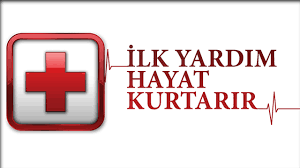 İLK YARDIM MALZEMELERİ
Türk Standartları Enstitüsüne Göre İlk Yardım Malzemeleri
Türk Standartları Enstitüsüne Göre İlk Yardım Malzemeleri
Olay yerinde ilk müdahaleyi yapmak için kullanılmak üzere kurumlarda , evlerde ve araçlarda bulundurulması gereken  malzemeler ülkemizde Türk Standartları Enstitüsü (TSE) ve Karayolları Trafik yönetmeliğinde belirtilmiştir.
  Her 10 kişi için 1 çanta bulundurulması gerektiği belirtilmiştir.
Karayolları Trafik Kanununa Göre İlk Yardım Malzemeleri
Karayolları Trafik Kanununda belirtilen ve 2006 yılında Sağlık ve İçişleri Bakanlıklarının birlikte yürütmekle görevli oldukları ‘Sürücü Adayları ve Sürücülerde Aranacak Sağlık İle Muayenelerine Dair Yönetmelik’te araçlarda bulundurulması gereken ilk yardım malzemeleri şöyle sıralanmıştır:
Örnek soru
İlk yardım ve acil yardım arasındaki farklardan bir tanesini yazınız.